Муниципальное автономное дошкольное 
образовательное учреждение
«Детский сад №29»
ИСПОЛЬЗОВАНИЕ 
МЕТОДА БИОЭНЕРГОПЛАСТИКИ 
В КОРРЕКЦИОННОЙ РАБОТЕ 
С ДЕТЬМИ С ОНР
Подготовили: учитель – логопед Смирнова О.А. 
воспитатели Тырышкина С.Н., Ломанова Н.В
Группа №5
Кириши - 2019 г.
Содержание
Цель: Познакомить с методом использования биоэнергопластики в коррекционной работе.
Биоэнергопластика
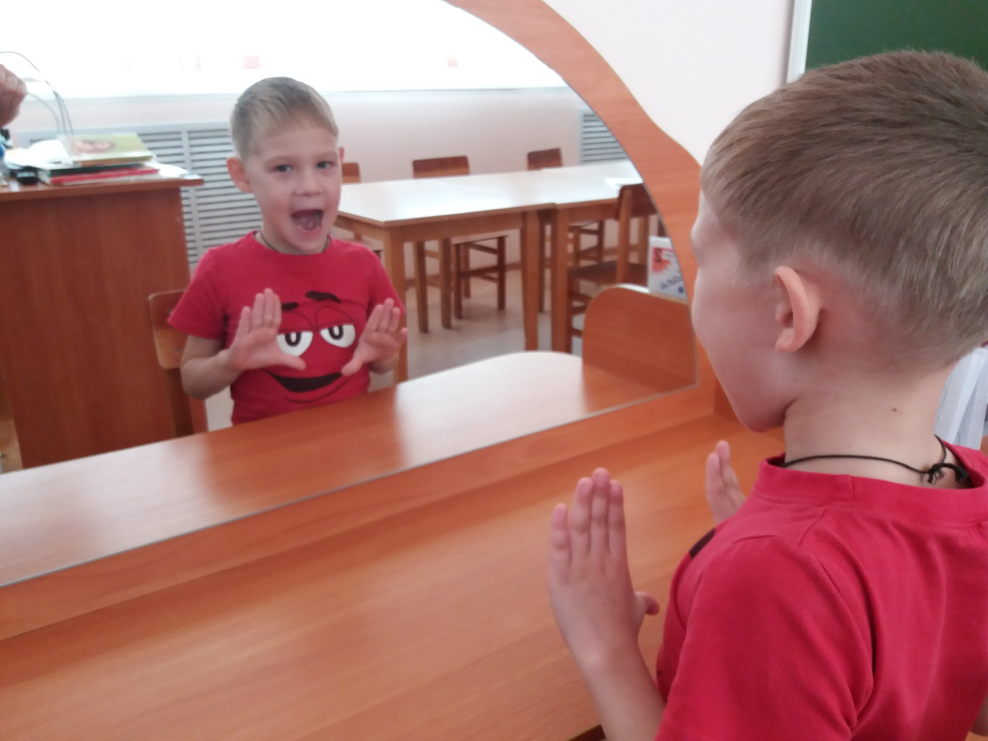 Выполнение артикуляционного упражнения «Окошко»
Актуальность использования биоэнергопластики
Применение данного метода  позволяет:
Цели и задачи проекта
Цель: Повышение эффективности коррекции речевых нарушений с помощью метода биоэнергопластики, здоровьесберегающей технологии.
Задачи:
Содержание проекта
«ИСПОЛЬЗОВАНИЕ МЕТОДА БИОЭНЕРГОПЛАСТИКИ В КОРРЕКЦИОННОЙ РАБОТЕ С ДЕТЬМИ С ОНР»
Основные этапы проекта:
«Послушные ладошки»
«Послушные ладошки»
Выполнение упражнений перед зеркалом на индивидуальных занятиях у логопеда
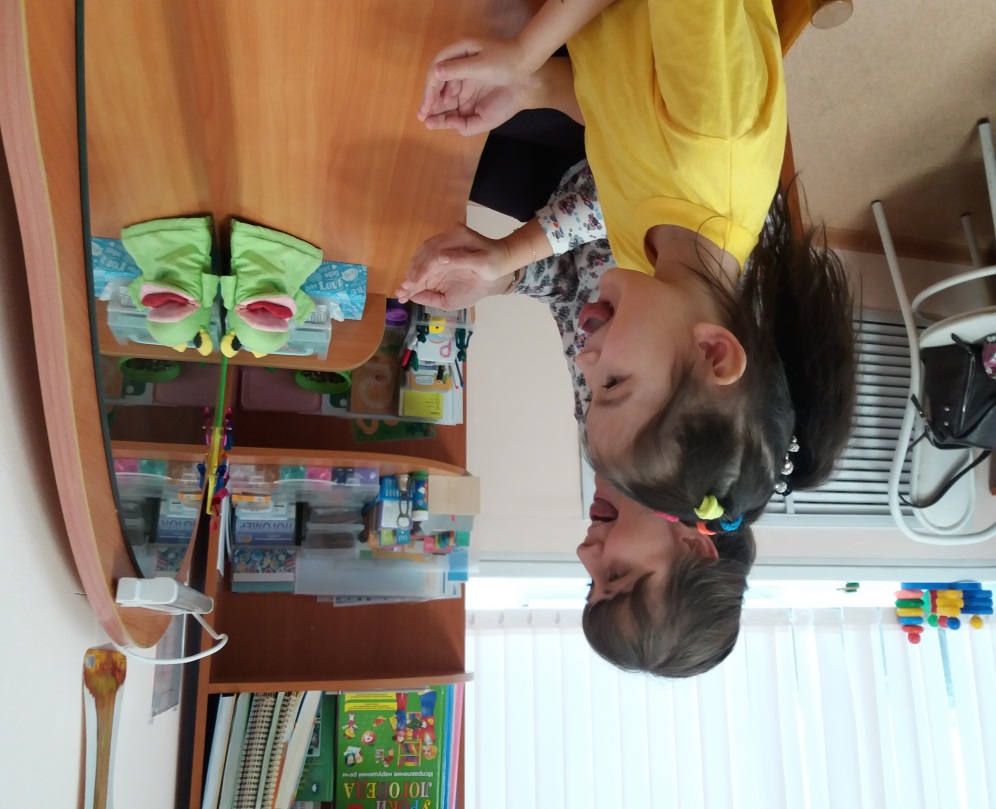 Упражнение «Чашечка»
«Послушные ладошки»
Закрепление упражнений перед зеркалом по биоэнергпластике на индивидуальных занятиях в       
 группе во время коррекционного часа
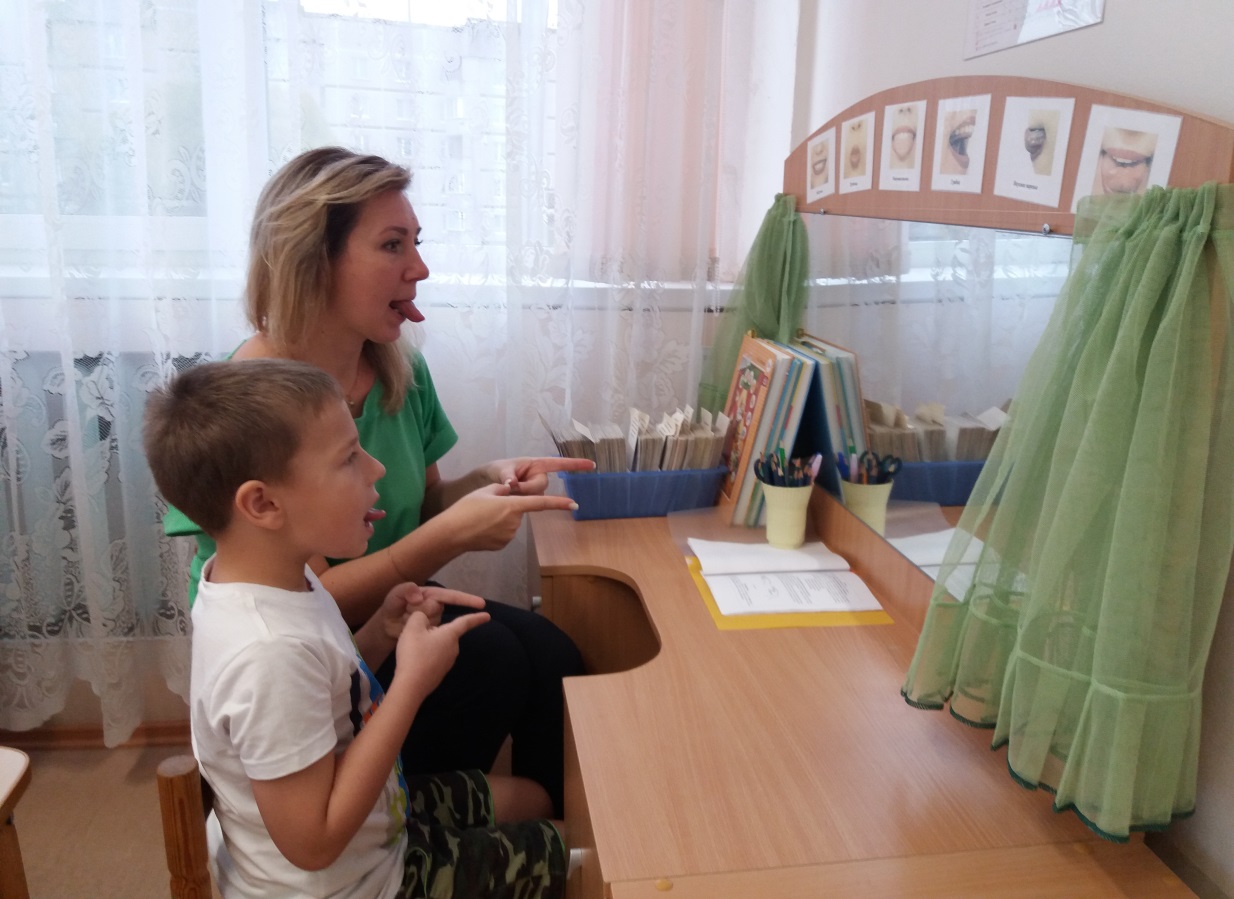 Упражнение «Иголочка»
«Послушные ладошки»
Совместное выполнение статических 
упражнений в группе без зеркала
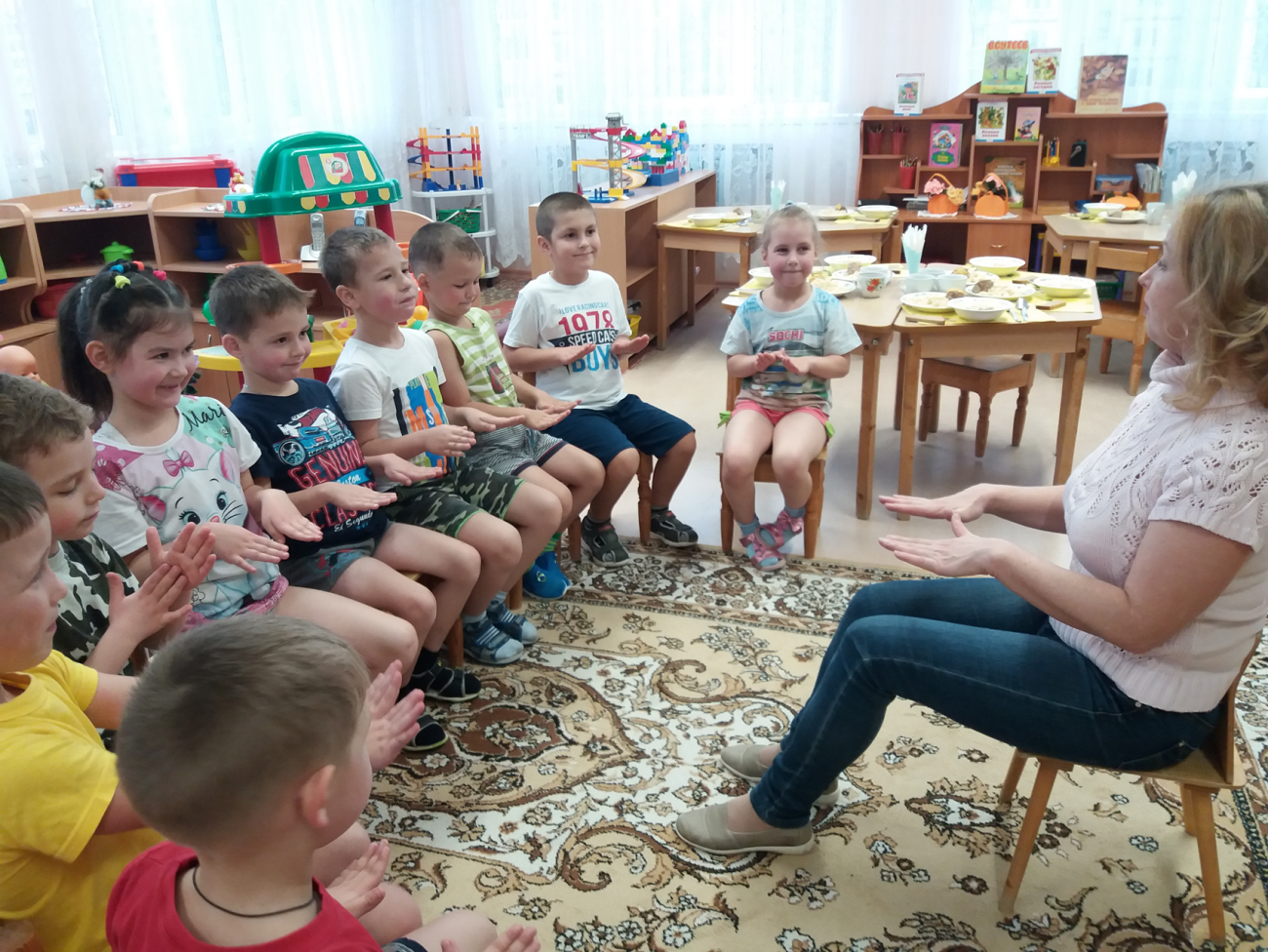 Упражнение «Лягушка»
«Послушные ладошки»
Изготовление фотокартотеки статических артикуляционных упражнений
 с использованием биоэнергопластики
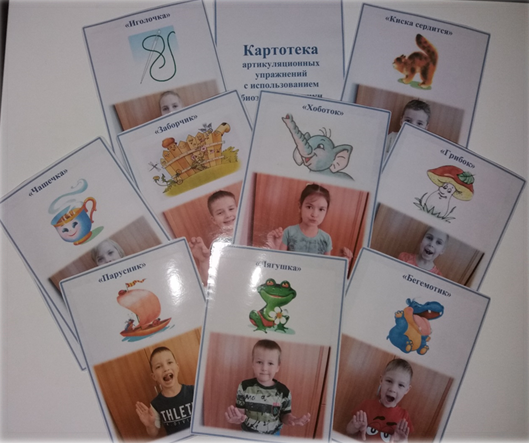 «Подвижные ладошки»
«Подвижные ладошки»
Выполнение упражнений перед зеркалом на индивидуальных занятиях у логопеда
Совместное выполнение динамических
упражнений в группе без зеркала
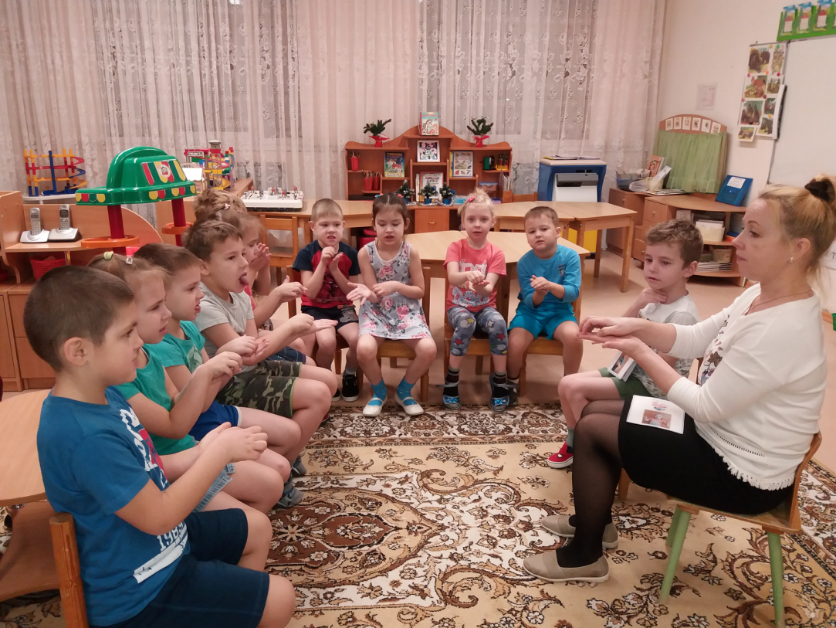 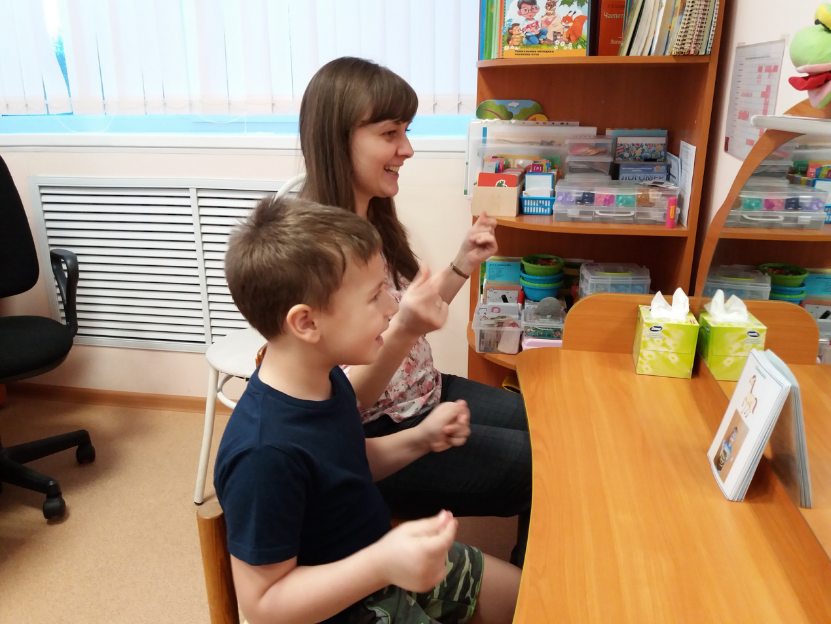 Упражнение «Лошадка»
Упражнение «Расчёска»
«Подвижные ладошки»
Изготовление фотокартотеки динамических артикуляционных упражнений
 с использованием биоэнергопластики
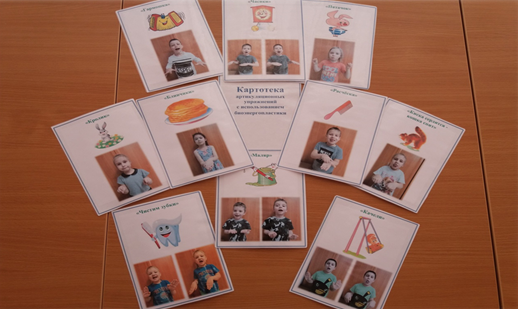 Цель: Объединить артикуляционные упражнения в комплекс гимнастики, способствующей повышению показателей уровня развития связной речи.
«Наши веселые друзья «Чупа и Чупс»
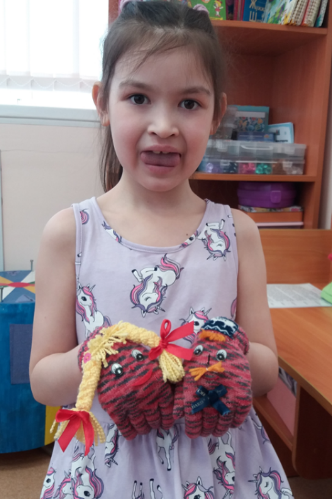 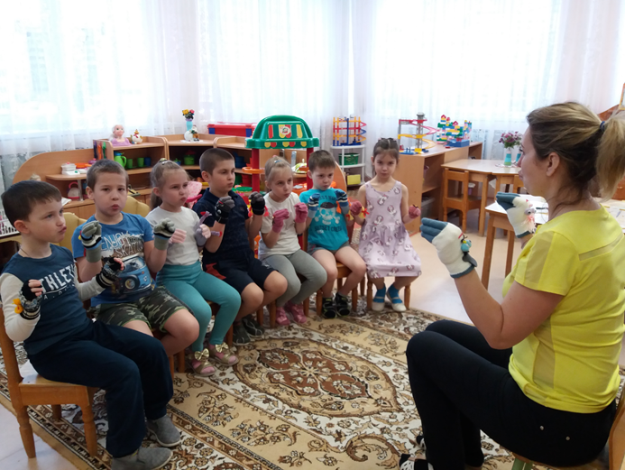 «Наши веселые друзья «Чупа и Чупс»
Изготовление сказок с использованием биоэнергопластики
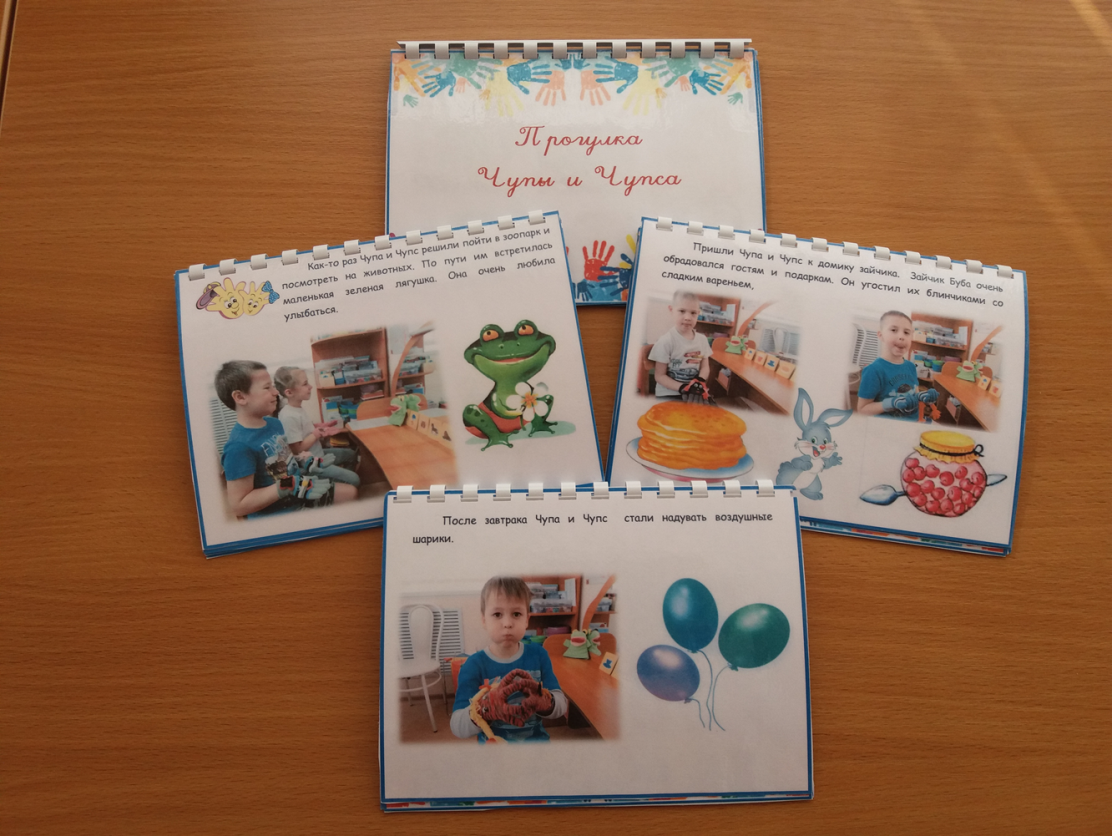 «Наши весёлые друзья «Чупа и Чупс»
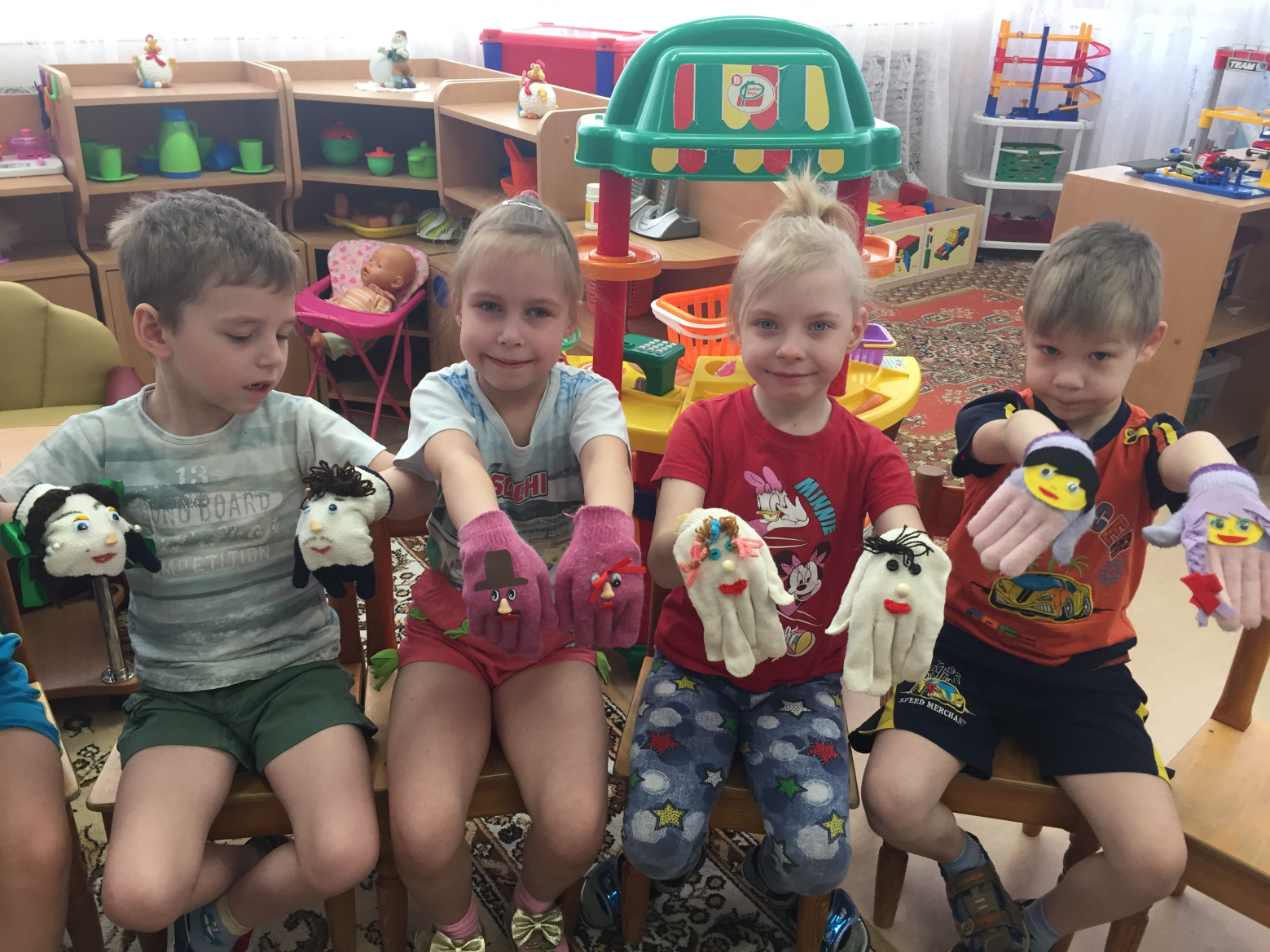 Заключение
Применение метода биоэнергопластики в коррекционной работе способствует:
Литература
Спасибо за внимание!